Change Management Committee
11th May 2022
Section 2: DSC Change Budget & Horizon Planning
DSC Change Budget 21/22 Financial Year End
FYE Budget v Committed Spend BP21/22
21/22 Committed Spend 
Total 75% 
Shippers 67
DNs 100%
IGTs 17% 
NTS 28%
Full view of budget here
Change Pipeline
Change Development & Delivery Pipeline (DSC Change / Minor Release Budget)
* Pre-capture may contain changes that won’t require delivery / funding
2021-2022 DSC Change / MiR Pipeline
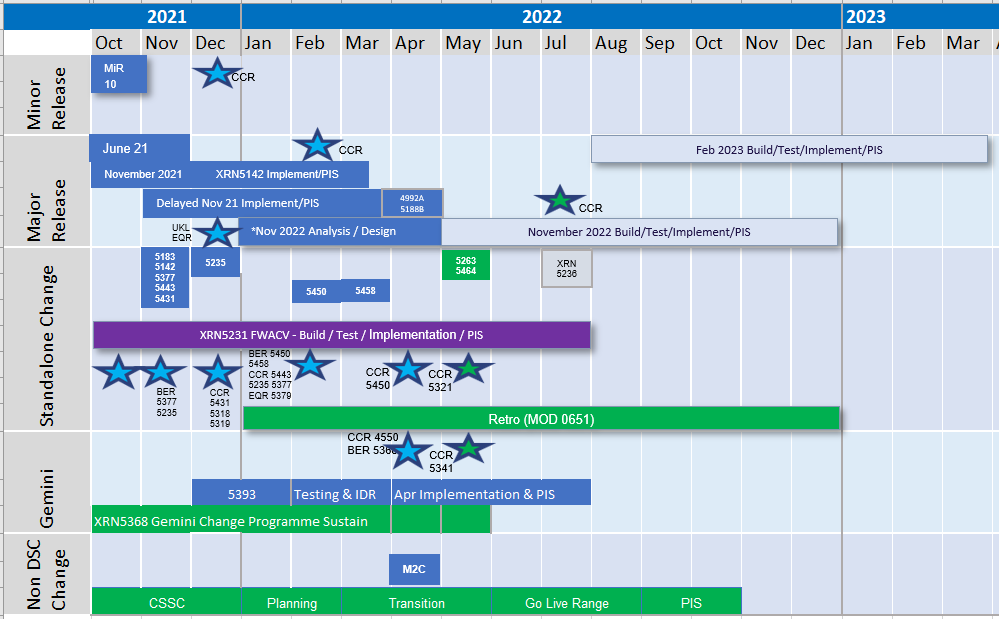 Key:
Approval on track
Approved
Approval at risk
Key:
On Track
Potential Activity
Complete
Potential risk to plan
Plan At Risk
Planning
Section 3: Capture
New Change Proposals
For Approval
XRN5469 - Increasing Frequency of FSG Payments

For Information
XRN5505 – Amendments to v24 of the Service Description Table
XRN5469 - Increasing Frequency of FSG Payments
XRN5505 – Amendments to v24 of the Service Description Table
section 4. Design & Delivery
Design Change Pack
XRN4978 - Notification of Rolling AQ value

XRN4990 - Transfer of Sites with Low Read Submission Performance -MOD0664

XRN5298 H100 Fife Project Phase 1
 
CSSC - GES Online Portal REL Address Display Order 

CSSC - Transition and Cutover BRD
XRN4978 - Notification of Rolling AQ value
Detailed Design Consultation Summary
XRN4990 - Transfer of Sites with Low Read Submission Performance - MOD0664
Detailed Design Consultation Summary
XRN5298 H100 Fife Project Phase 1
Detailed Design Consultation Summary
GES Online Portal REL Address Display Order
Detailed Design Consultation Summary
Transition and Cutover BRD
Detailed Design Consultation Summary
Standalone Change Documents for Approval (BER, CCR, EQR)
CCR for XRN5341 - UNC745 - Mandatory Setting of Auction Bid Parameters
Voting NTS


CCR for XRN5321 - PAC Ring-Fenced DSC Change Budget 21/22 
Voting Shippers, IGTs and DNOs
Move to Cloud Programme Update
Verbal Update to be presented by Dave Jones
December 21 - April 22 Changes in Design Update
Dec 21 - April 22 Changes in Design – Shipper Status Update
Slide updated on 27th April 2022
[Speaker Notes: u]
Dec 21 - April 22 Changes in Design – DN Status Update
Slide updated on 27th April 2022
UK Link Major Release Scoping
UK Link Major Release Scoping
NB: The above takes into account feedback received directly from Constituents to include as many changes in November 22 release as possible rather than include the above in February 23 Release

BER for the above will be submitted to June ChMC for approval
This is currently under review as to whether Minor Release budget can be used to part fund delivery
Also to be presented at June ChMC - Further options on delivery of XRN5186 - MOD0701 - Aligning Capacity booking under the UNC and arrangements set out in relevant NEXAs
Possible delivery of a manual workaround to support June-23 Release or an earlier delivery of the full change
Slide produced 3rd May 2022
November 2021 Major Release
XRN5289 – November 21 Major Release - Status Update
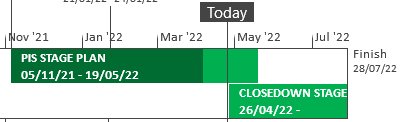 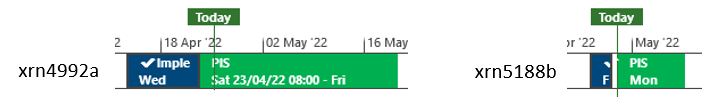 Complete
On Track
At Risk
Overdue
Not Baselined
Slide updated on 25th April 2022
XRN5231 Flow Weighted Average CV
XRN5231 Flow Weighted Average CV
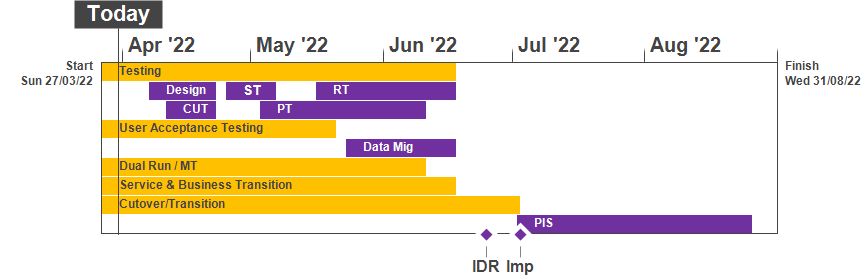 NG TRANSMISSION CHANGE HORIZON PLAN 0 - 2 YEARS MAR 2022 – MAR 2024
May 2022
NG TRANSMISSION CHANGE HORIZON PLAN 0-2 YEARS APR 2022 – MAR 2024
PIS – From Apr 22 to Jun 22
Go Live
30th Jun
Design to PIS - Nov 21  to Jul  22
Contingency
12th Jun
Go Live
29th May
Design to PIS – Sept 21 to June 22
Go Live
6th May
API - Design to PIS – Jan 22 to May  22
Go Live
8th  May 
Prod ChG 1
Go Live 
18th  May 
Prod ChG 2
Design to PIS -Dec 21 to June  22
[Speaker Notes: XRN5393 – Gemini Spring 22 Release - RFC
CHG0033706 - Go Live 25/02 - UNC785 - Aggregate Bacton Exit Points - Part A  (Operational) 
CHG0033667 - Contingency 27/02 - UNC785 - Aggregate Bacton Exit Points - Part A  (Operational)
  
CHG0033668 - Go Live 03/04 - UNC785 - Aggregate Bacton Exit Points - Part B (Charging Theory)
CHG0033767 - Contingency 10/04 - UNC785 - Aggregate Bacton Exit Points - Part B (Charging Theory

XRN5231 - Flow Weighted Average - RFC
CHG0033749 – Go Live 30/06 - Flow weighted Average CV Calculation

XRN5368.2 - Single Sign on Experience - RFC
CHG0033809 – Go Live 29/05 - SSO/MFA /SSPR 
CHG0033828 – Contingency 12/06 - SSO/MFA /SSPR - Placeholder

XRN5368.3 - API Enhancements - RFC
CHG0033766 Go Live 10/04 - Azure APIM API’s over the internet - TBC

XRN5368.1 - Control M and Batch Processing - RFC
CHG0033808 Go Live 01/03 - Deletion & Housekeeping 
CHG0033810 Go Live 15/03 - Deletion & Housekeeping 

XRN5368.5 - Site Minder  Upgrade - RFC
CHG0033777 - Siteminder upgrade - Prod change 1
CHG0033778 - Siteminder upgrade - Prod change 2 - Log4j  re-fix.]
Section 5: Non-DSC Change Budget Impacting Programmes
CSSC Programme Dashboard
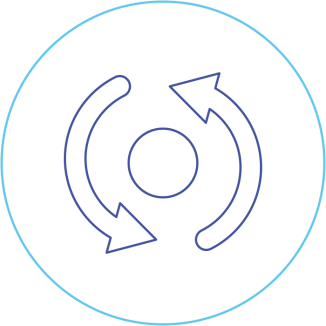 May 2022
e
High Level Plan
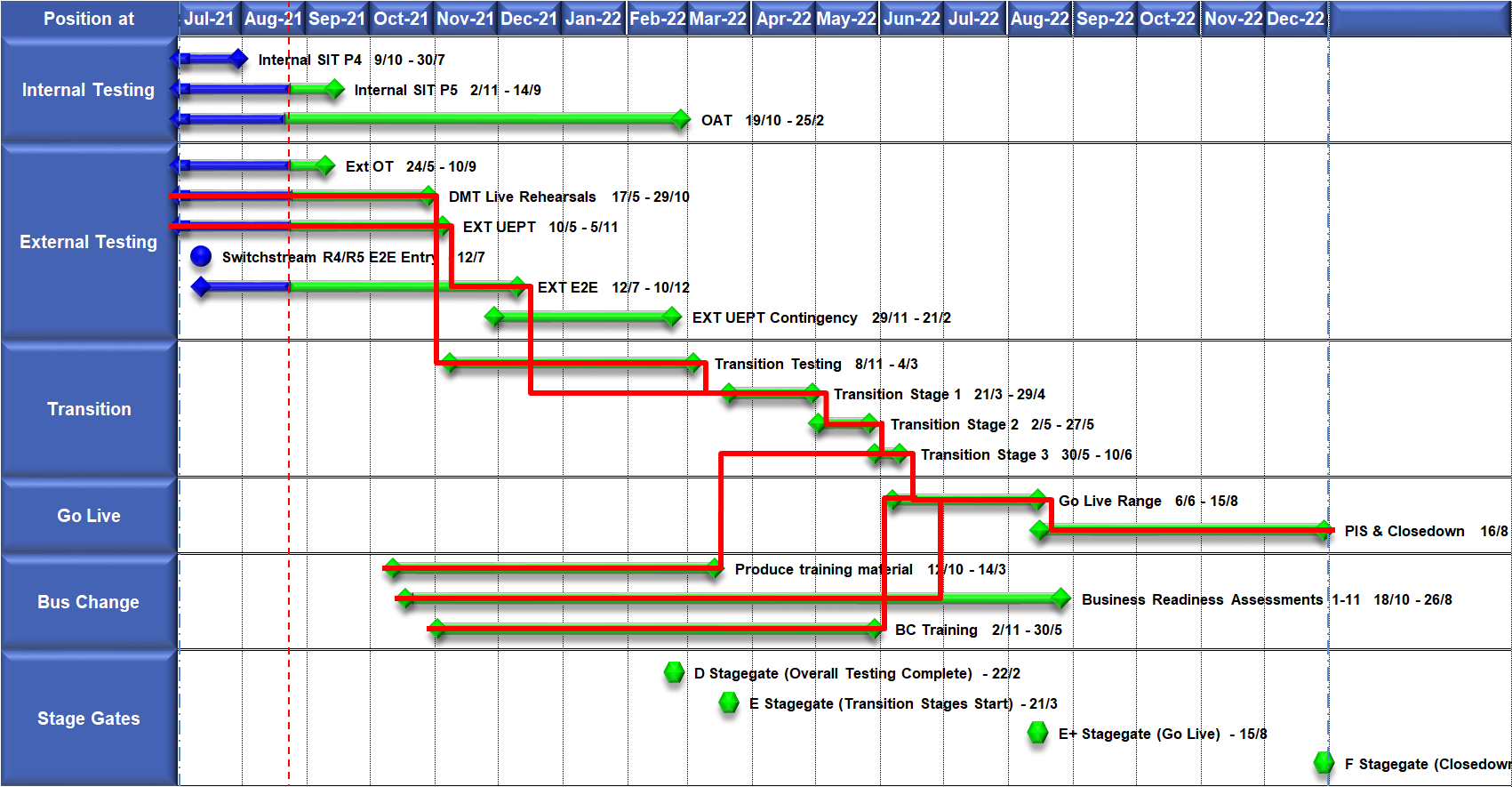 CMS Rebuild May Update
Update
Progress to Date
The CMS Rebuild Team continue to build out the foundations of the new CMS and the Shipper raised MNC (Meter Number Creation) Process.

Work also continues defining the requirements for the Supplier Theft of Gas process.

The first Customer Focus Group took place on 06/04/22 which yielded some great conversations and suggestions on the proposed User Interface which have been taken on board and the minutes can be found: https://www.xoserve.com/products-services/data-products/contact-management-service-cms/cms-rebuild-product/.

The CMS Rebuild website is now live with the ability to book onto future CMS Customer Focus Groups, of which the remaining dates are:

















The Address amendment (ADD) and Unconfirmed Address Amendment (UNC) have been identified of potential candidates for Release 1 delivery based on the number of similarities with the MNC process. 

As a reminder the delivery will follow an Agile Framework, there is an option to deliver a Minimum Viable Product (MVP) initially with future releases improving the end-to-end functionality of that process.

Further updates will be provided in June ChMC.
Section 6: AnY Other Business
KVI Customer Change Survey
We would like to request your feedback on our Change Management performance
The scope of your feedback should include changes that we have developed and delivered for DSC customers within the last quarter. As a reminder, please see below a summary of the changes we have supported our customers in developing and delivering during this period;


Full Details




You can give your feedback through this Survey
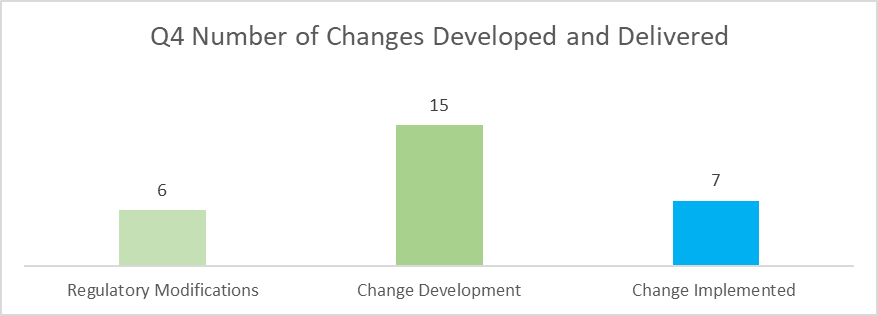 APPENDIX
Portfolio POAP
Outages